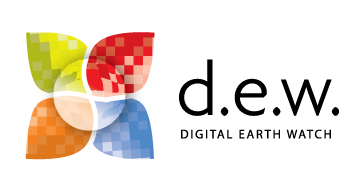 Local to Global Citizen Science  Measuring the Environment through Digital Images
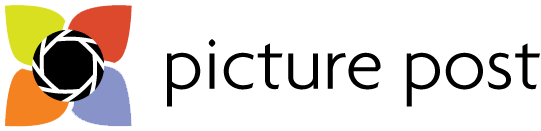 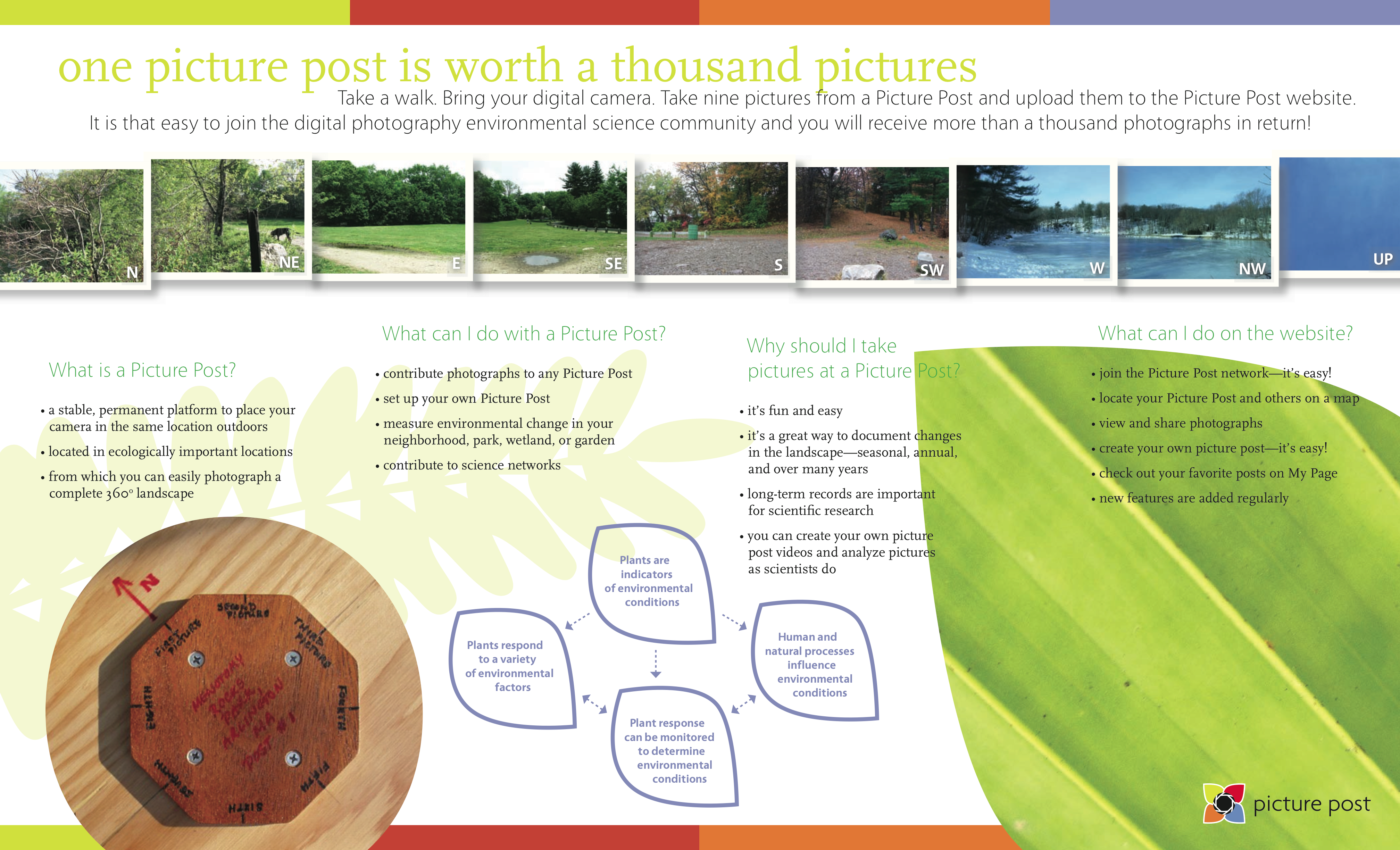 Backyard Monitoring
vegetation health and seasonal change
Plants are like "green canaries”
Community Action
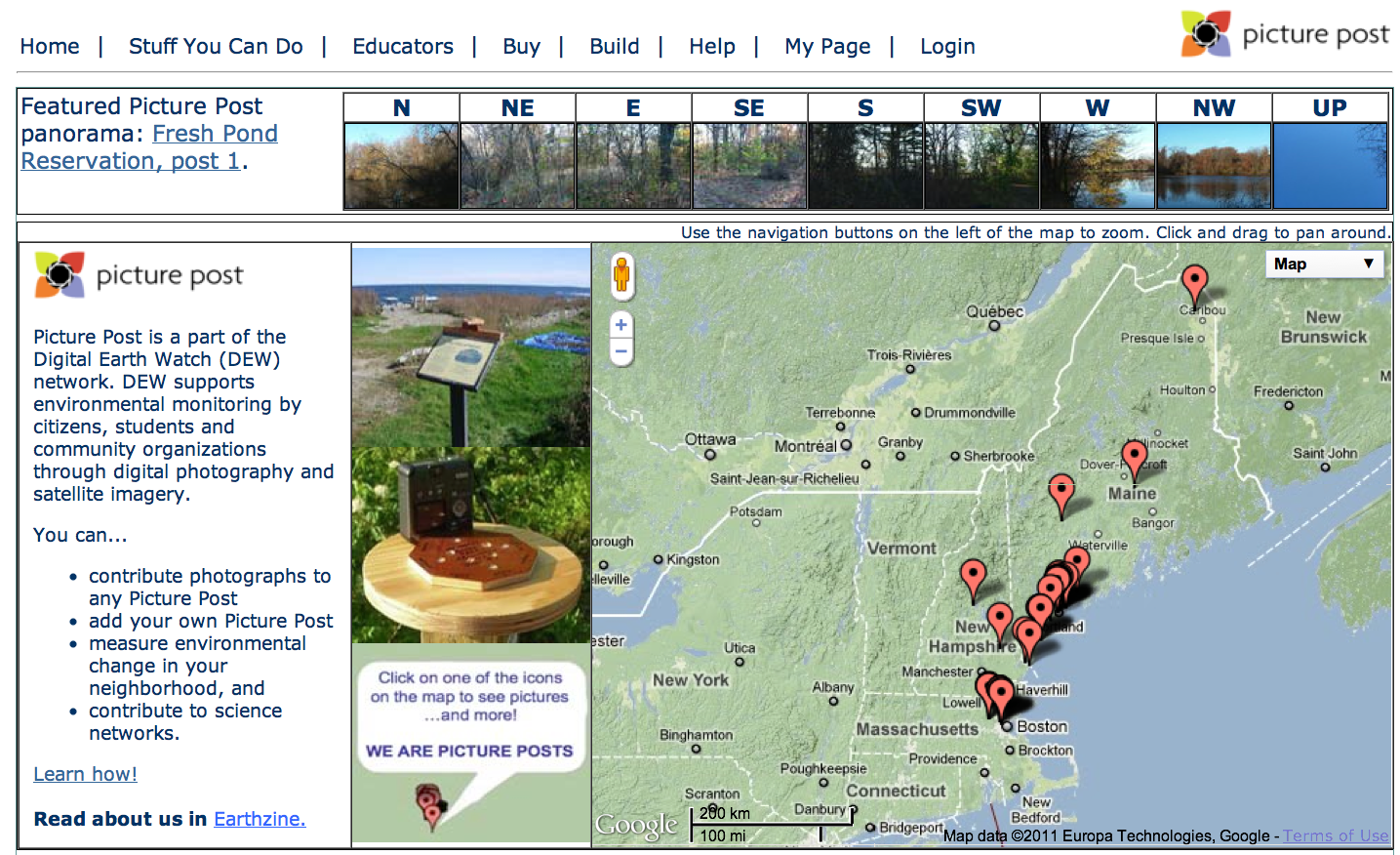 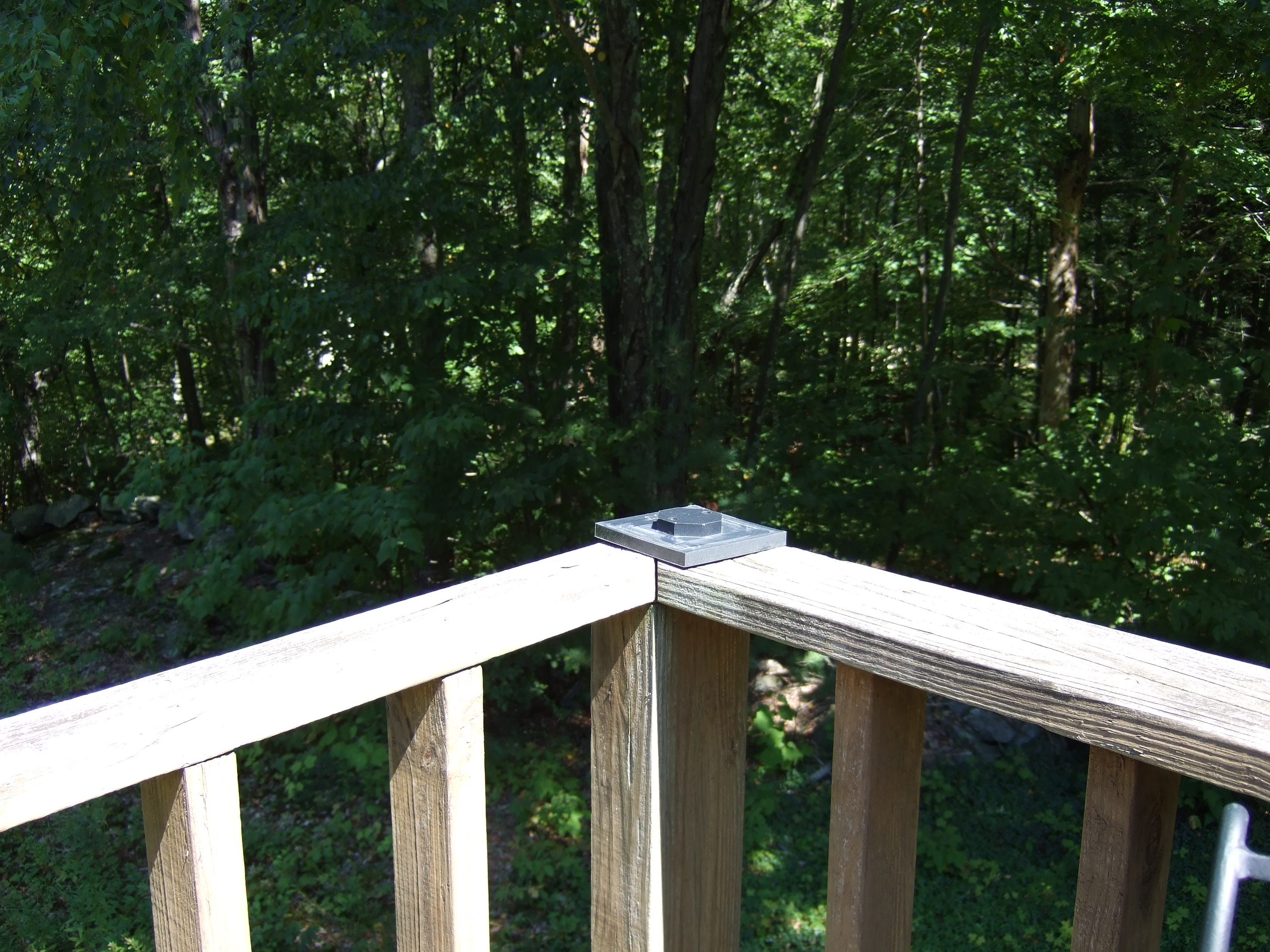 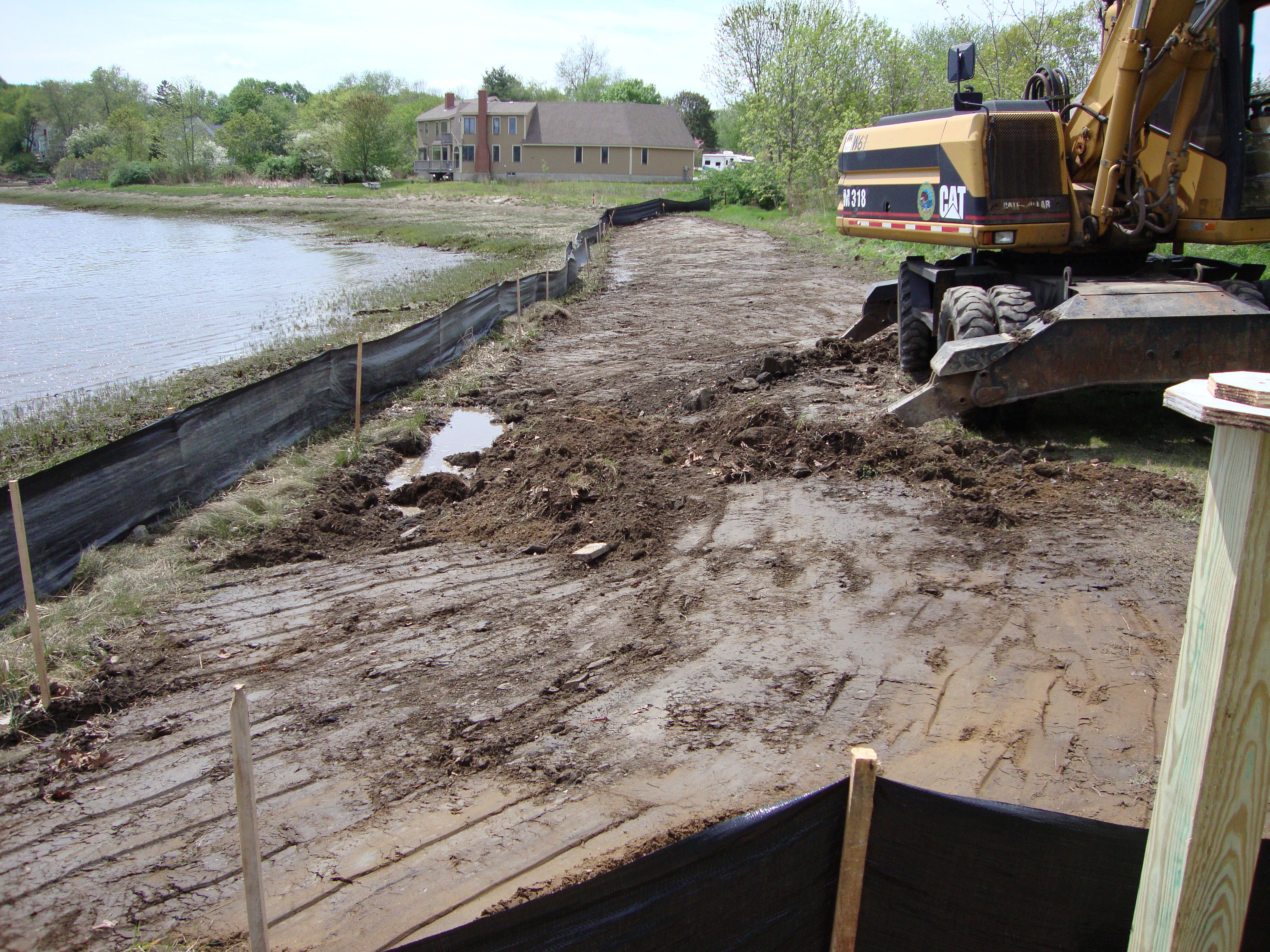 The shoreline along North Mill Pond, a tidal pond and marsh, was badly damaged by construction.
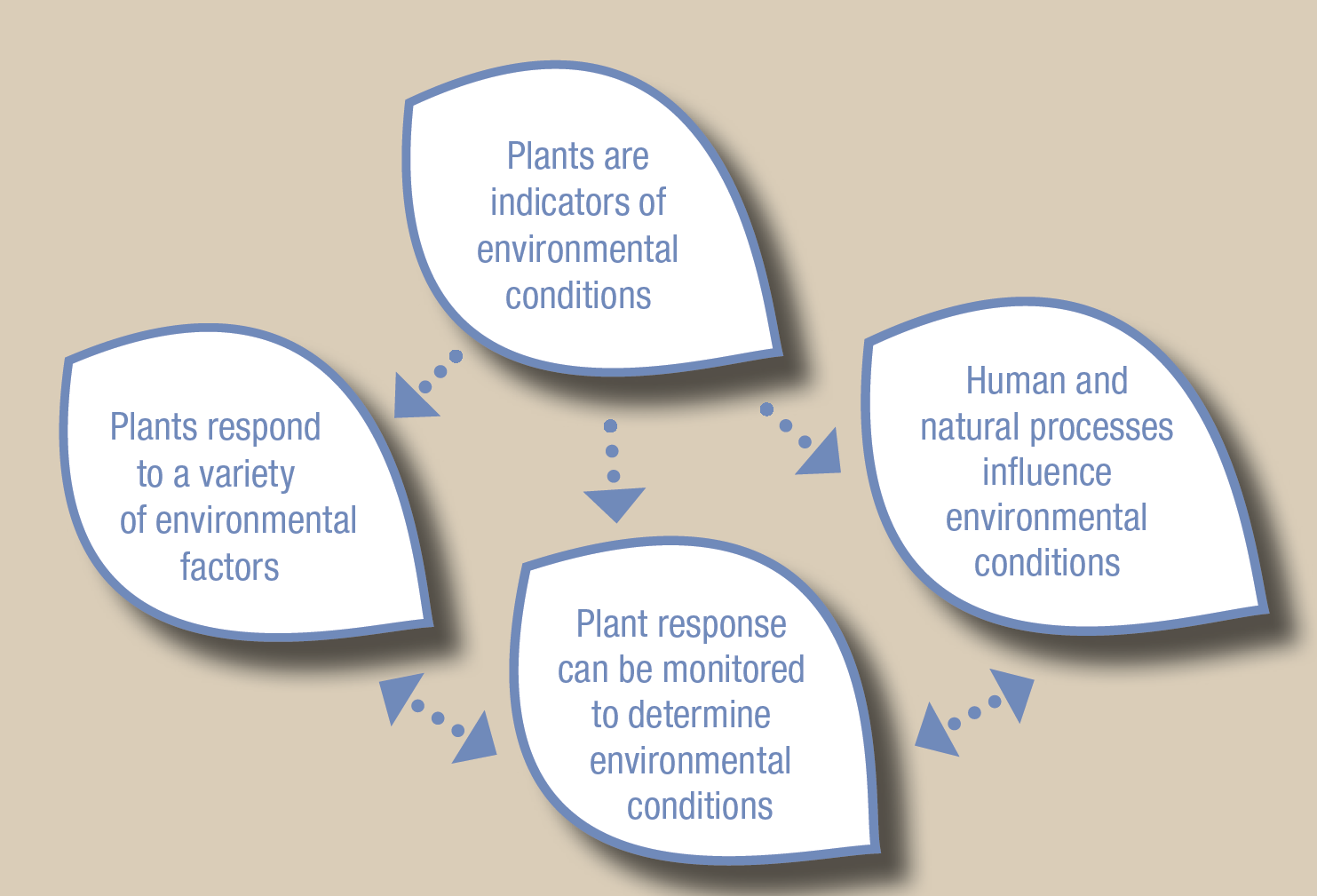 The Picture Post as seen on the homepage  map sits on the back deck with a view of the yard, garden boxes, and the woods behind.
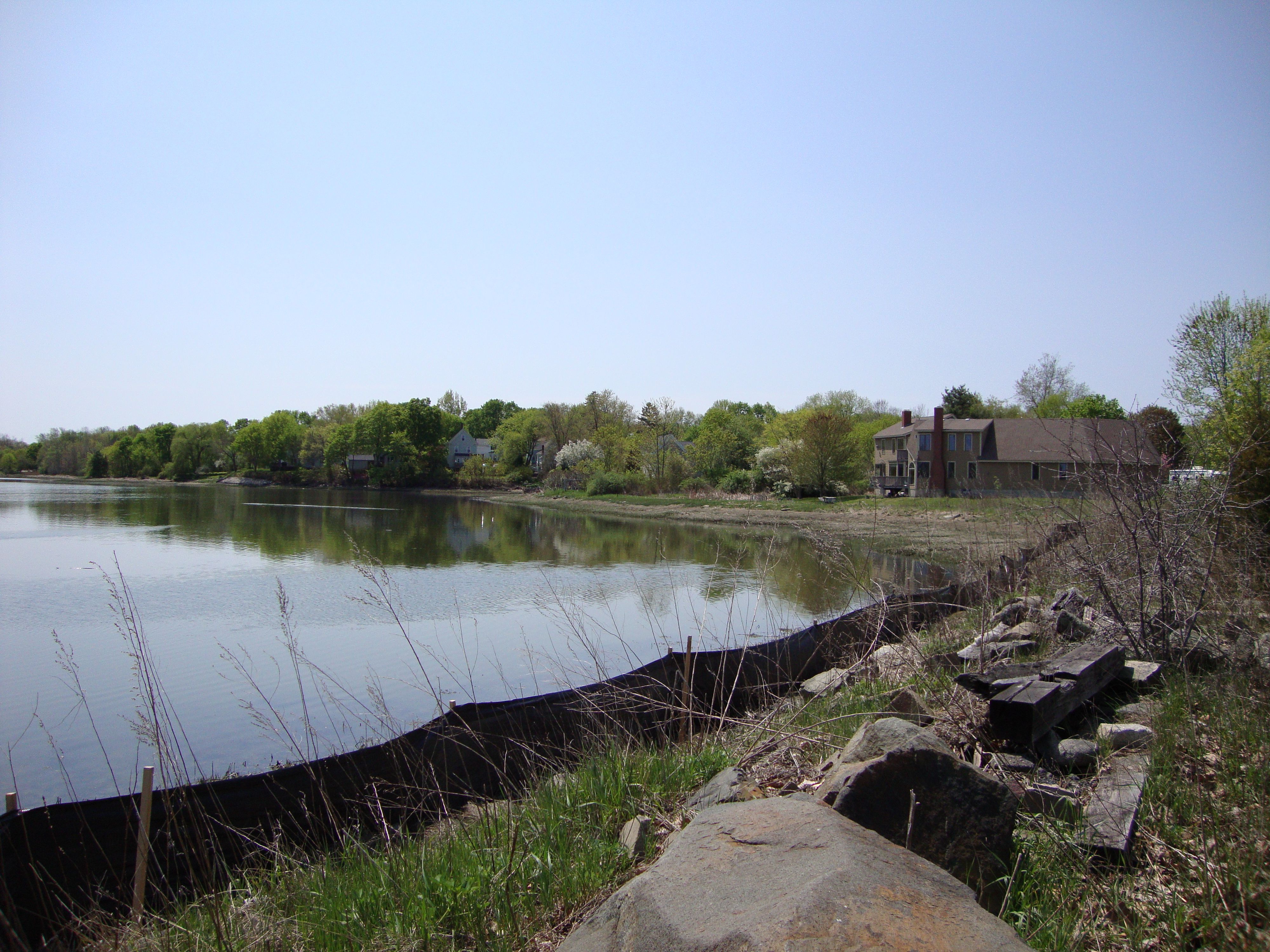 Each post has its own page where you can:
Upload pictures for all 9 views of the site
Navigate through picture views
Comment on and tag pictures
Compare pictures with the daily image from the  Moderate Resolution Imaging Spectroradiometer (MODIS) aboard NASA’s TERRA satellite.
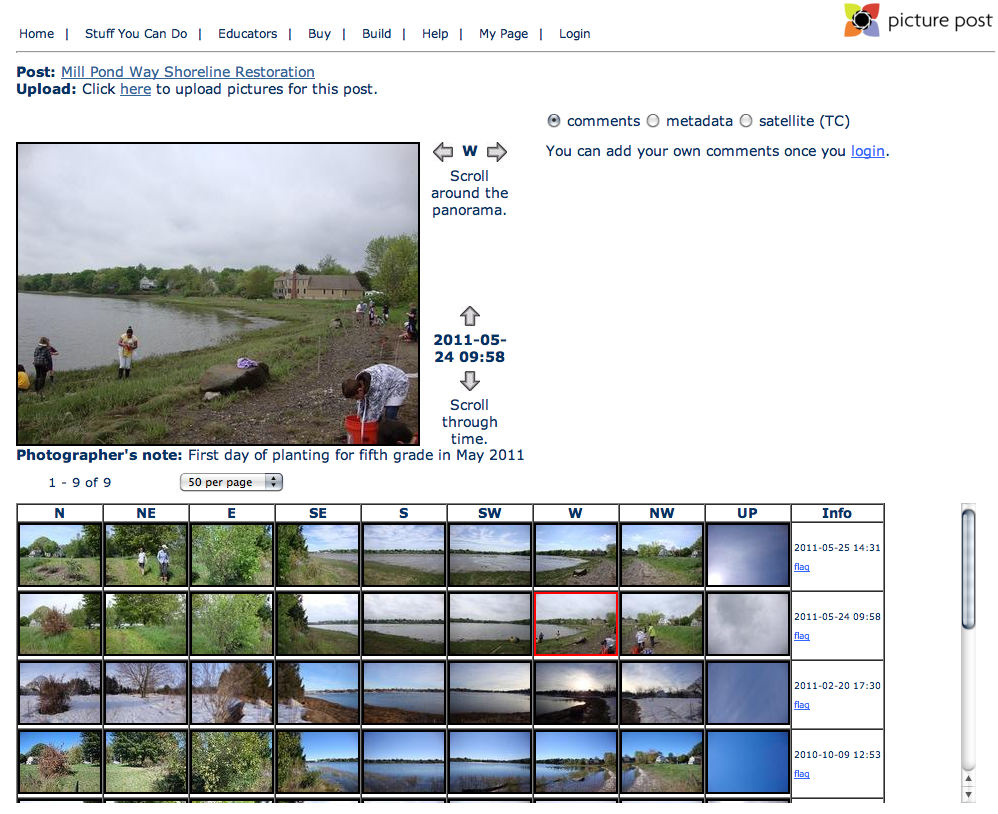 Why take and analyze pictures?
Measure growth of trees & other change-over-time
Measure plant health
Monitor response of community to development, recovery, greening & sustainability efforts
 Monitor water levels, floods, drought
Highlight invasive species
Compare to satellite imagery
A community group including a fifth grade class, worked together to restore the area and document their work with a picture post.
Observations on the phenophases (seasonal events)  of the sugar maple tree in the UP view  are reported to Project Budburst. The MODIS true color images on the right gives a birds-eye view of the day.
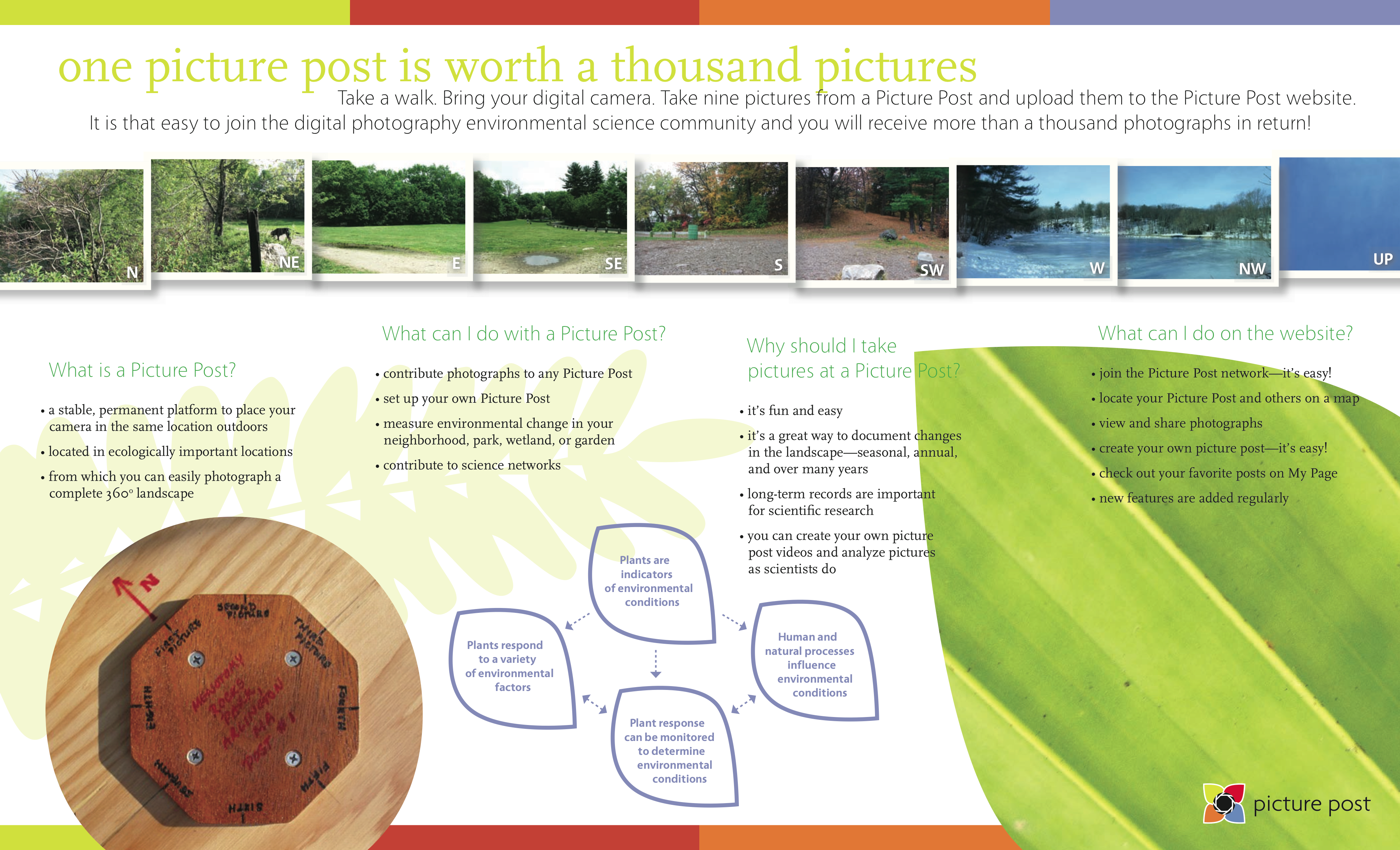 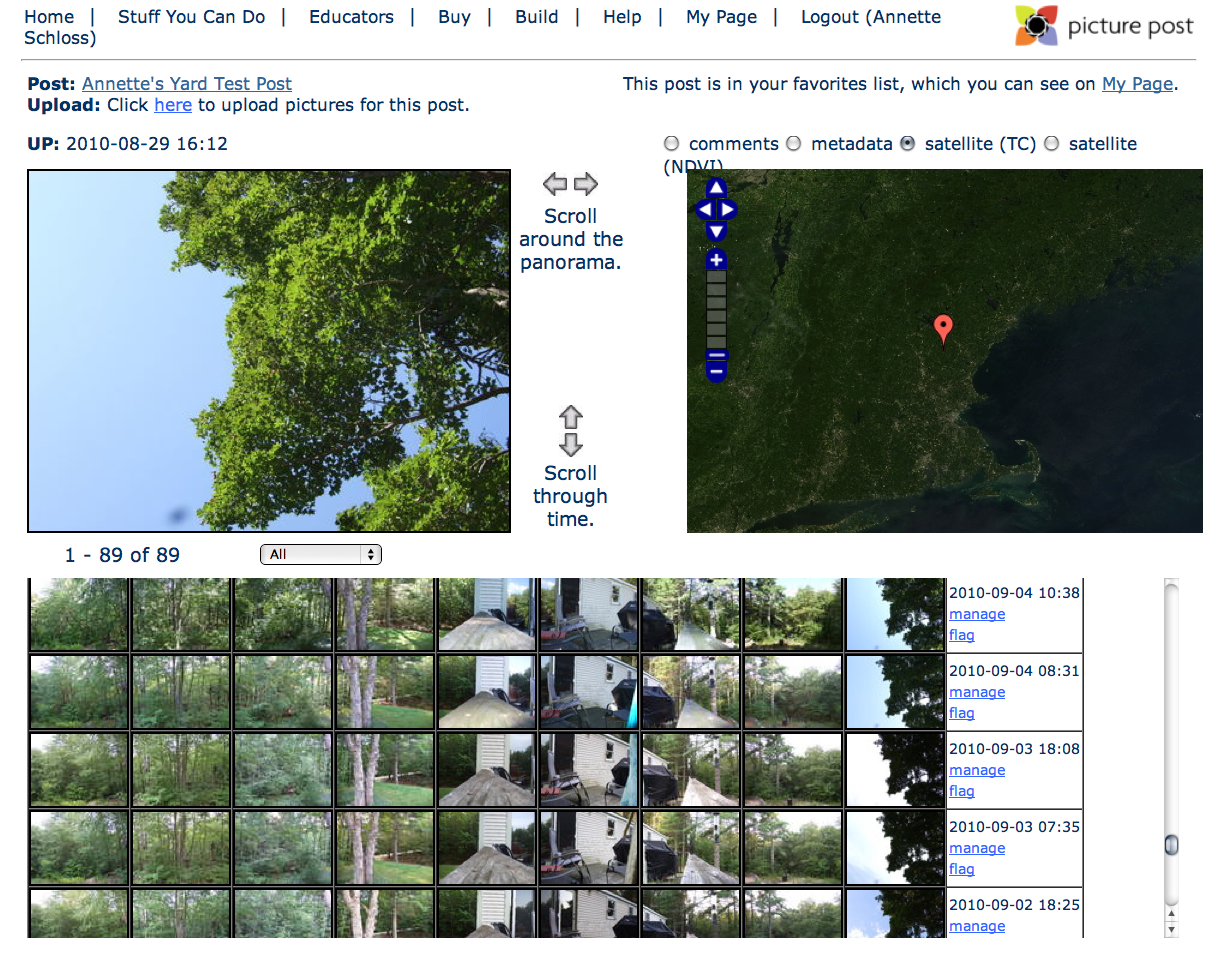 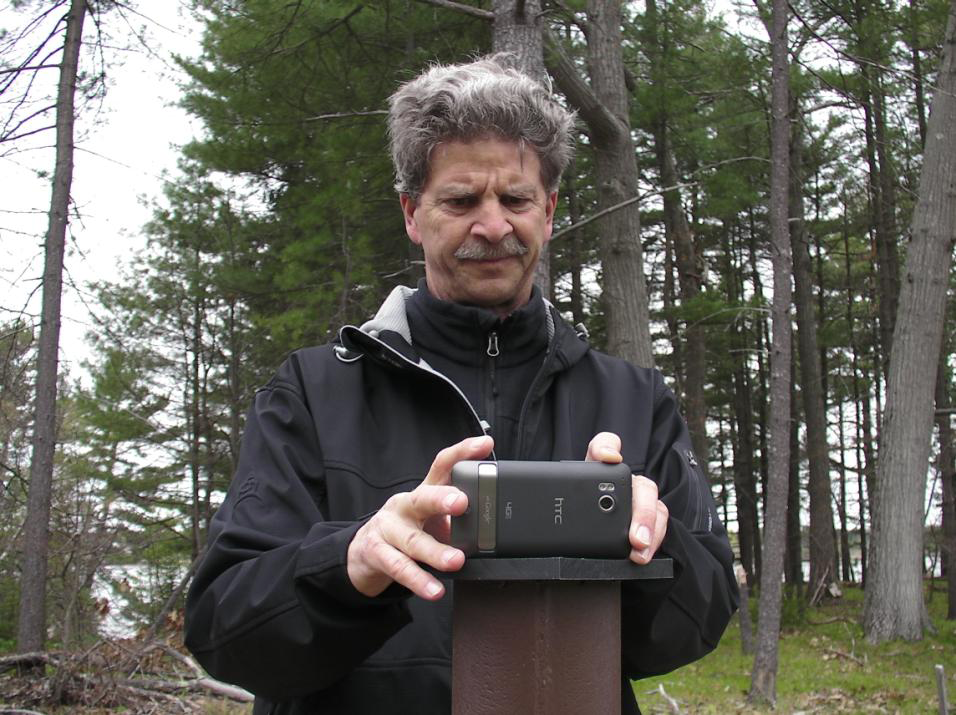 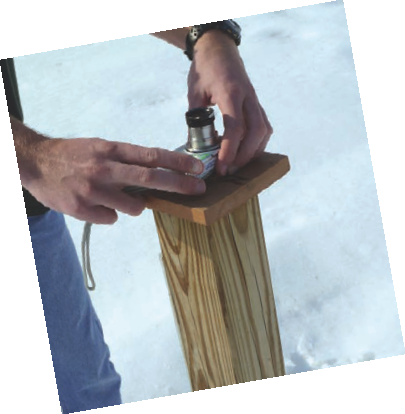 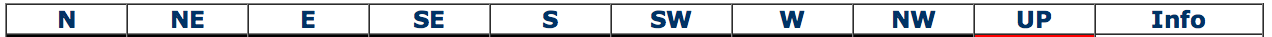 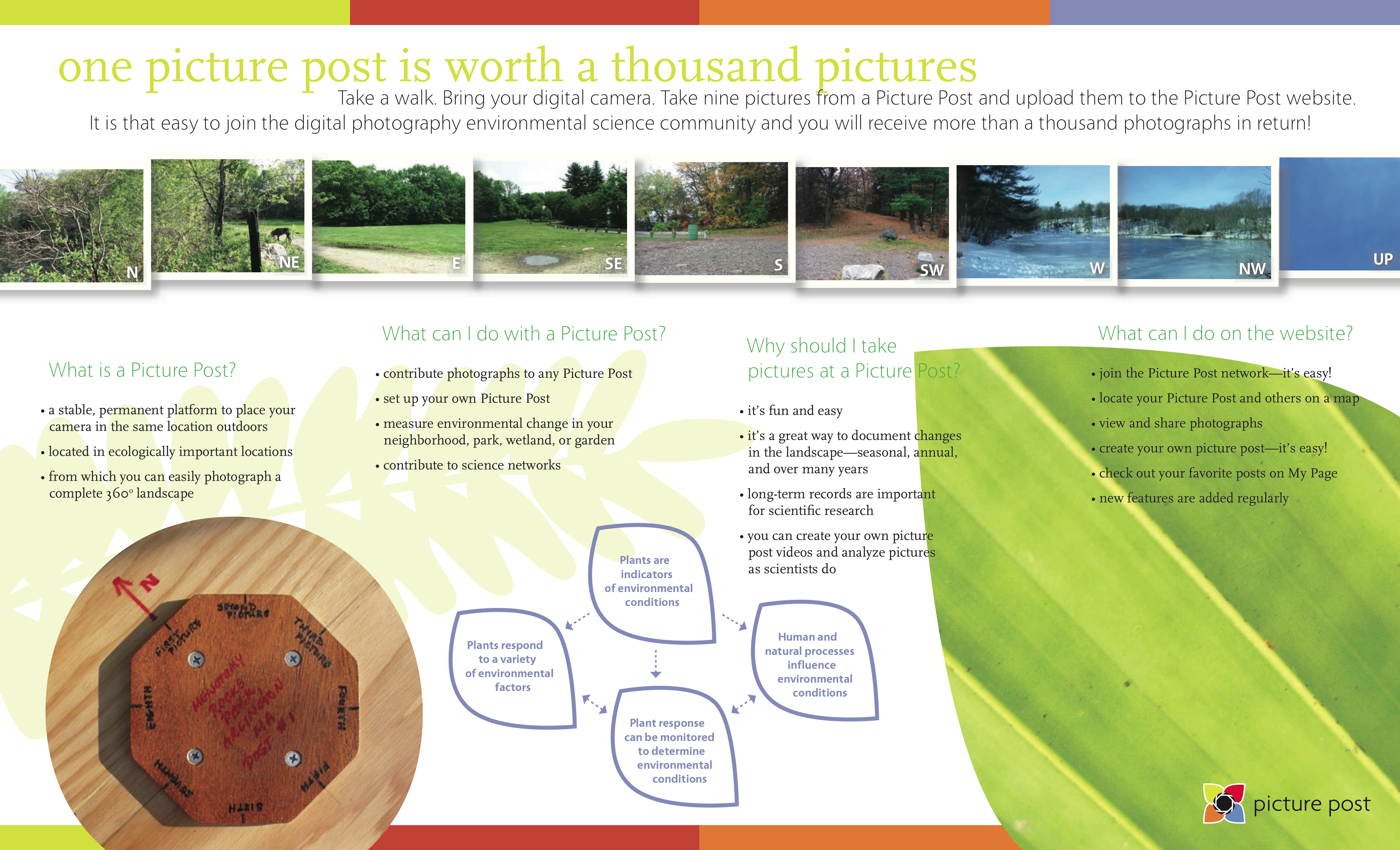 Community Partners:
City of Portsmouth, NH
Jackson Estuarine Lab
Fifth grade students 
 at the Franklin School
Supporters:
US Fish and Wildlife Service
NH Charitable Foundation
Partners for Wildlife
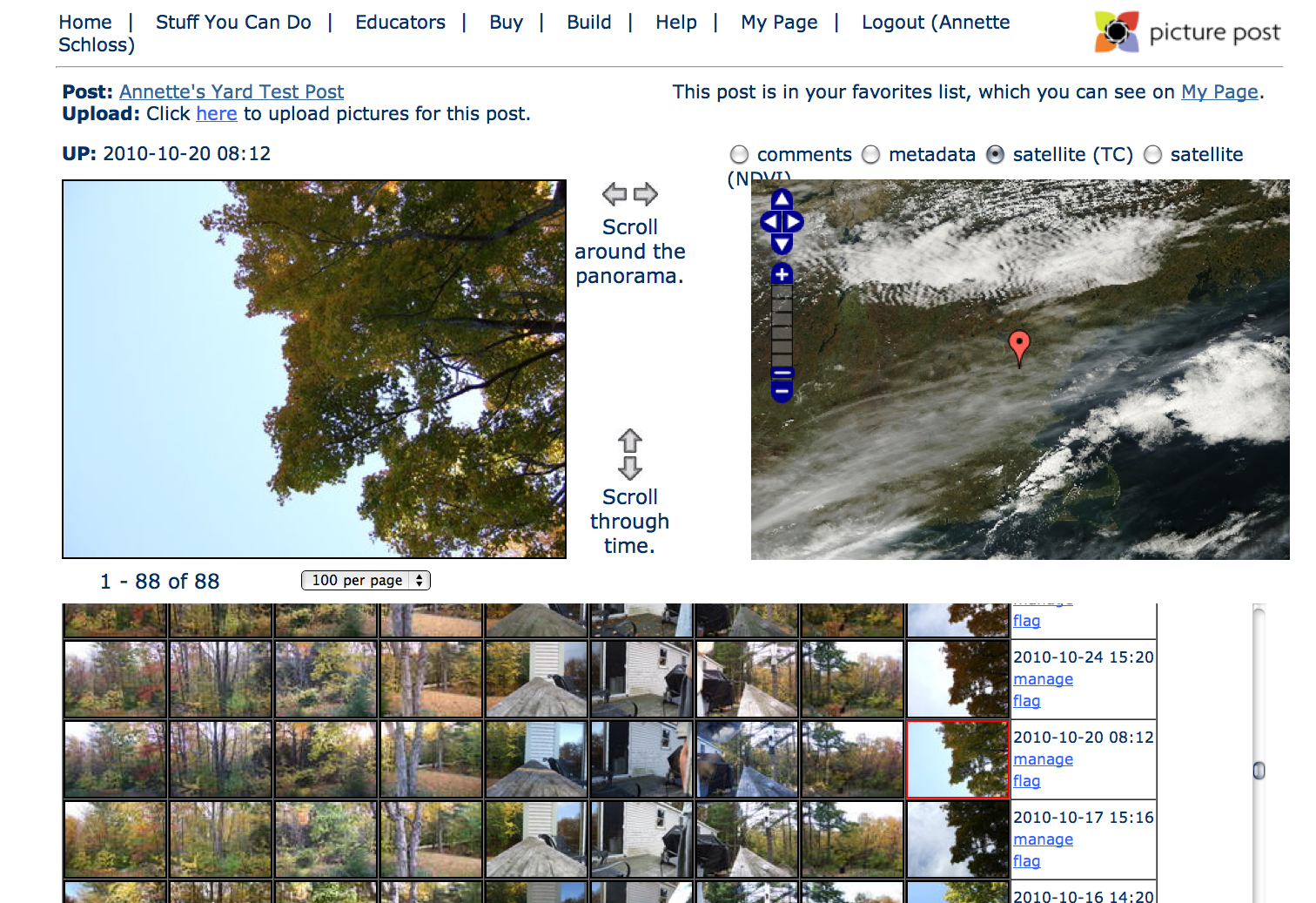 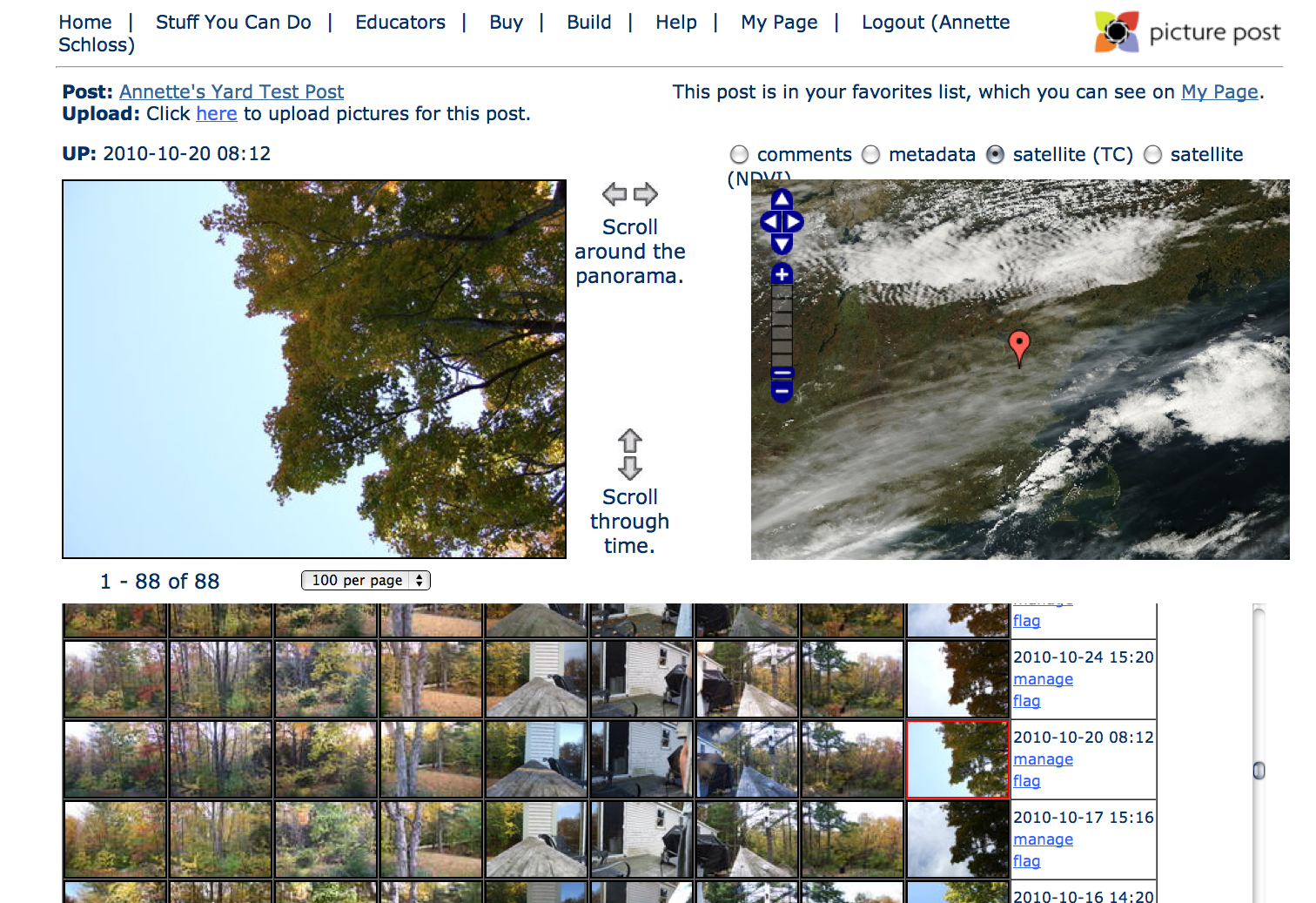 50% colored leaves
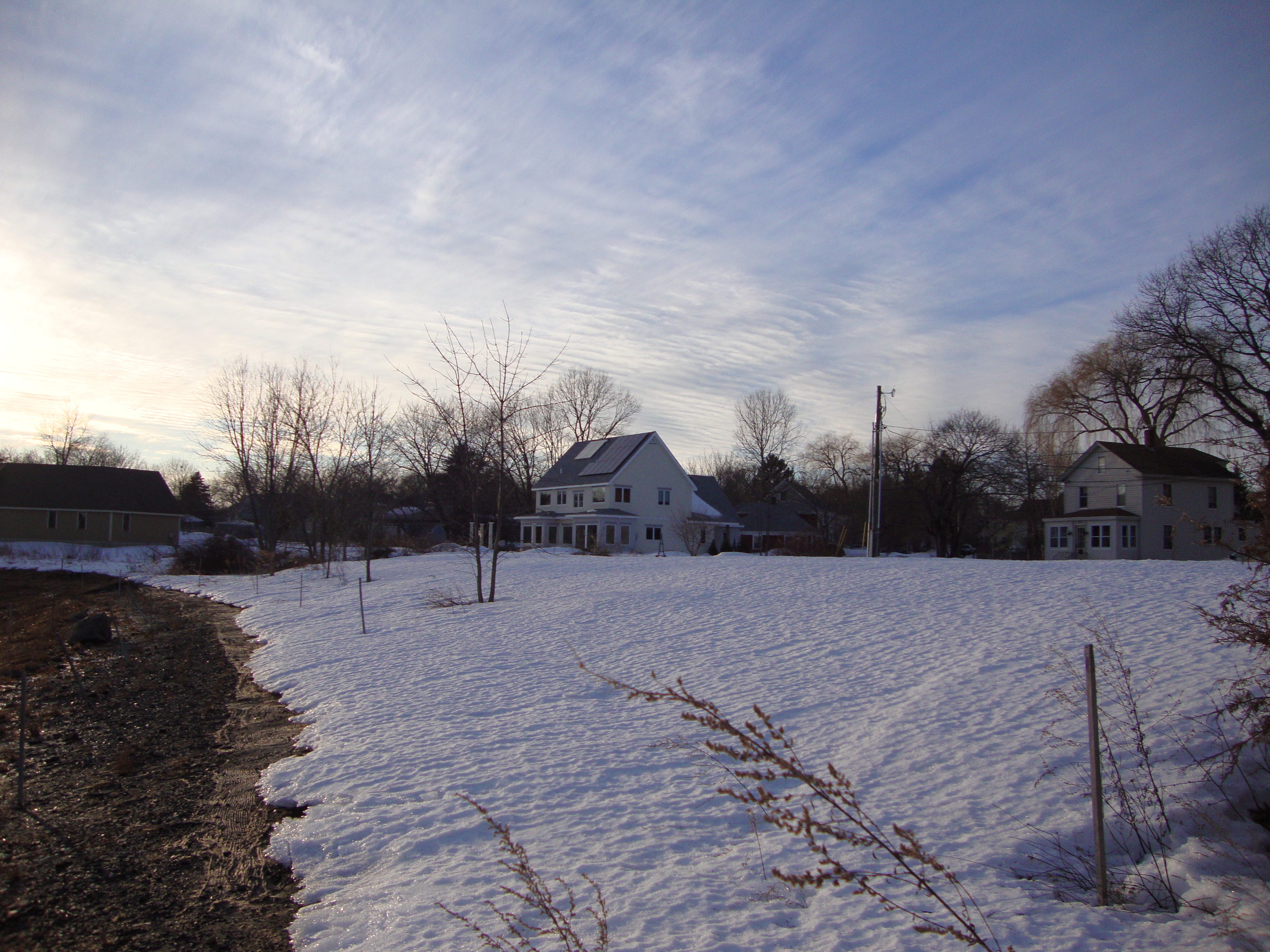 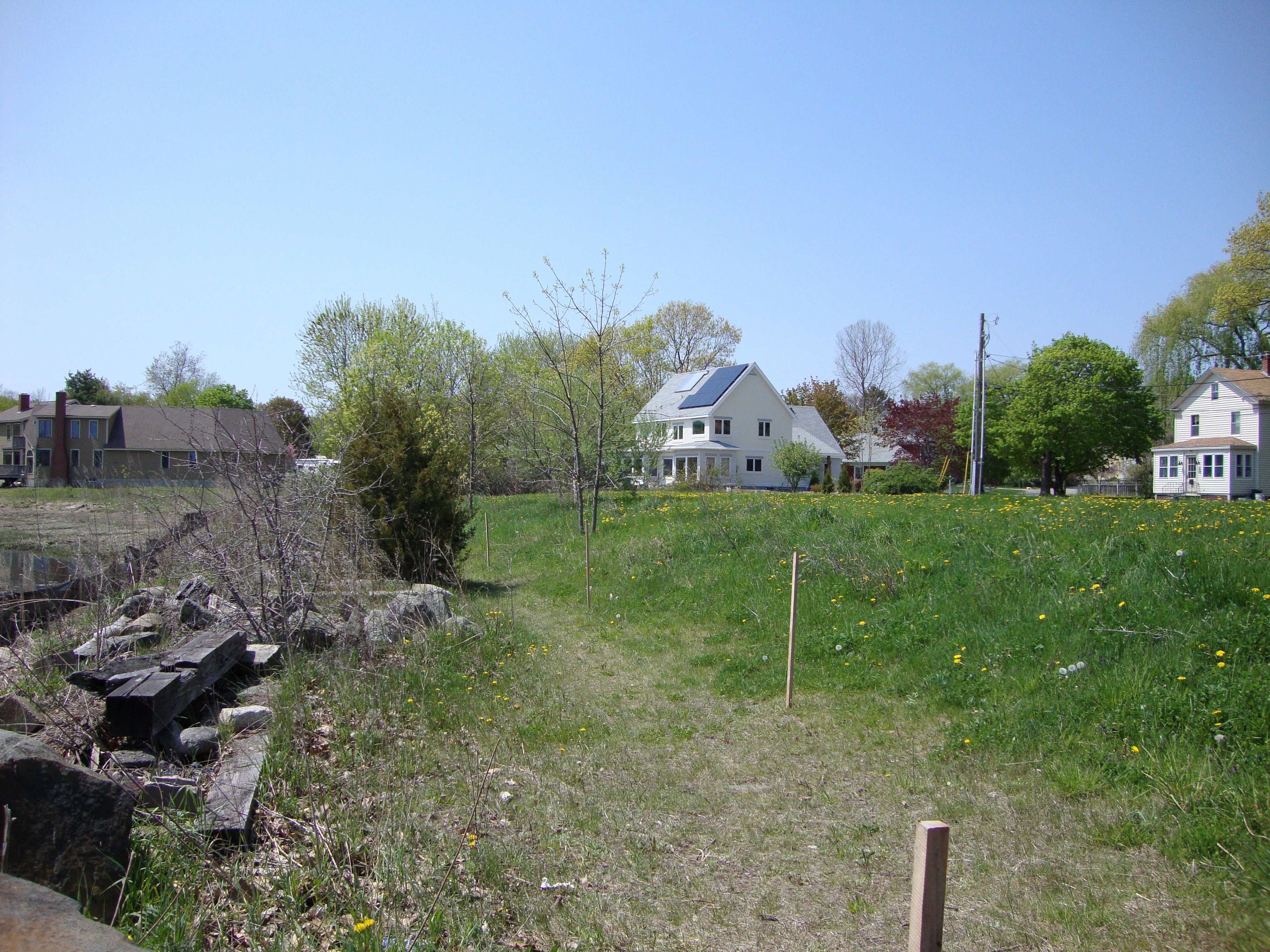 iPhone Mobile Application
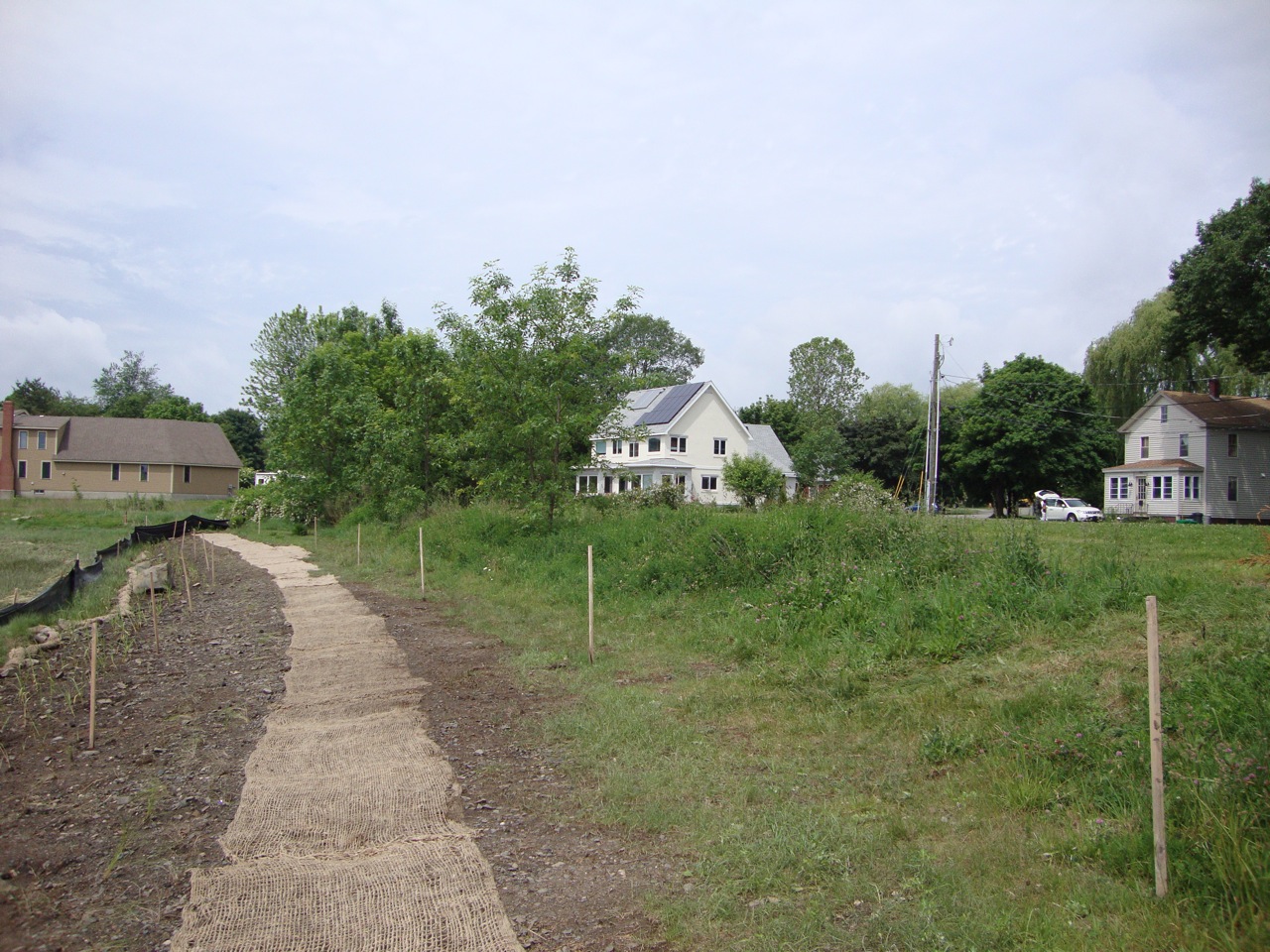 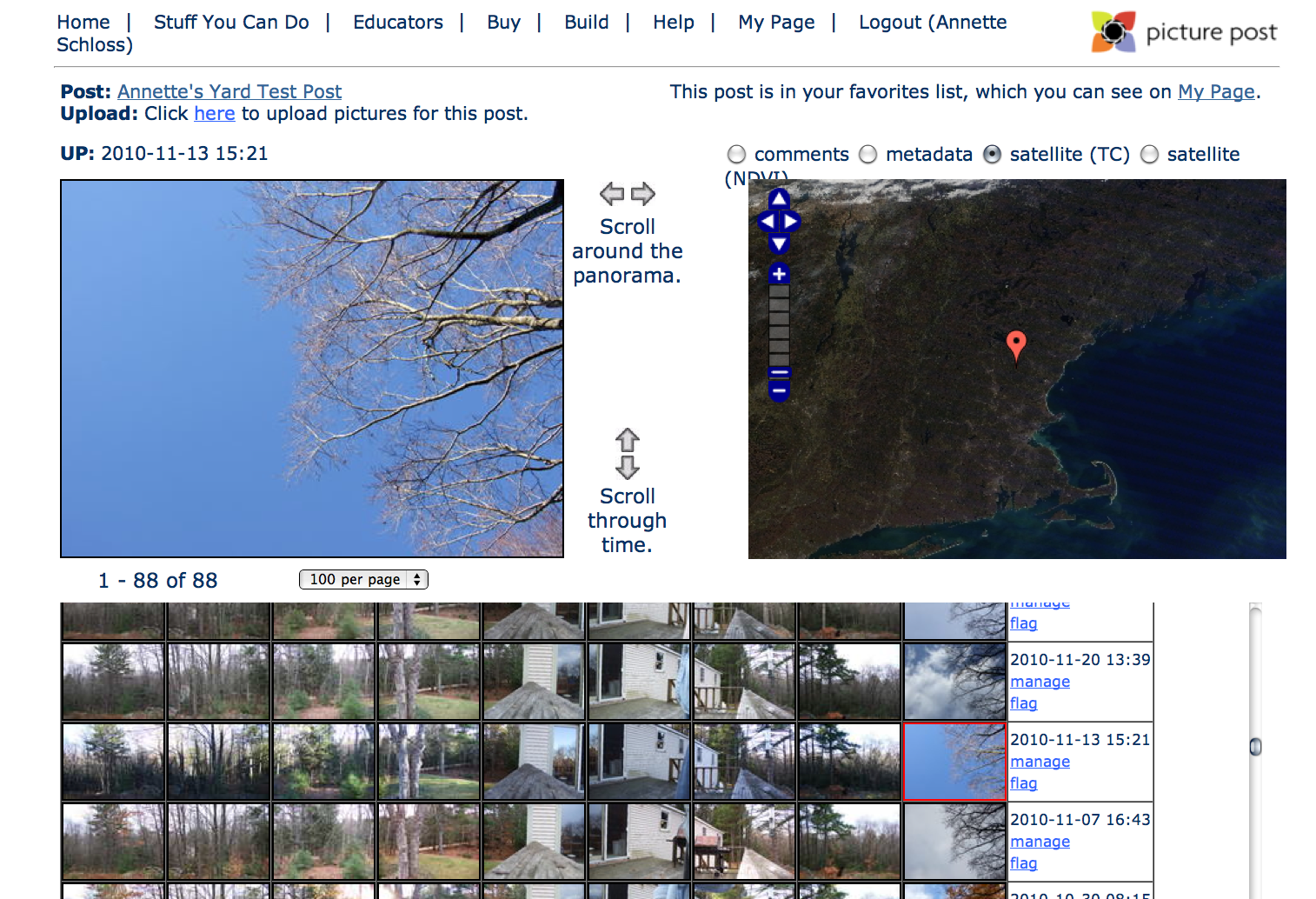 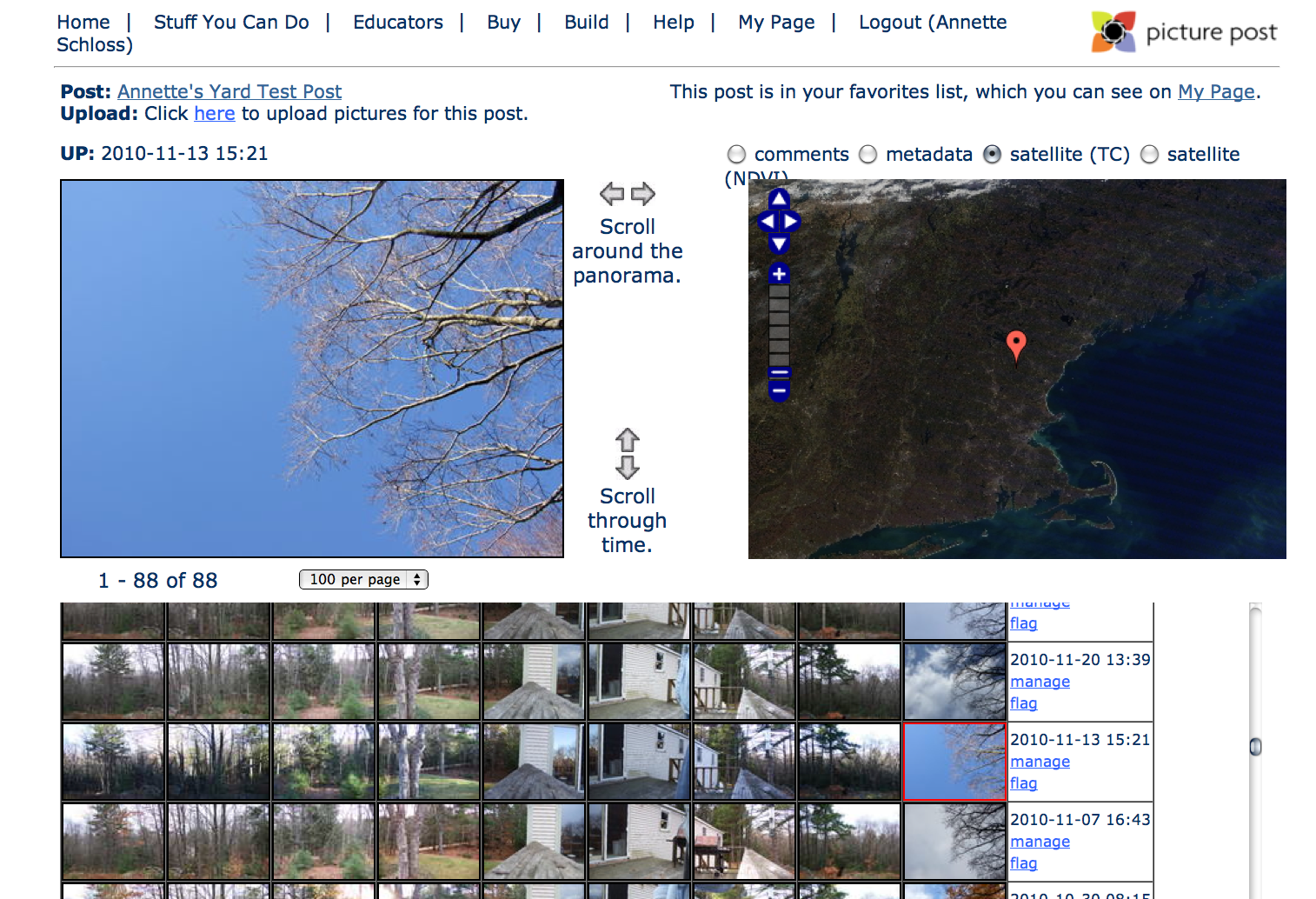 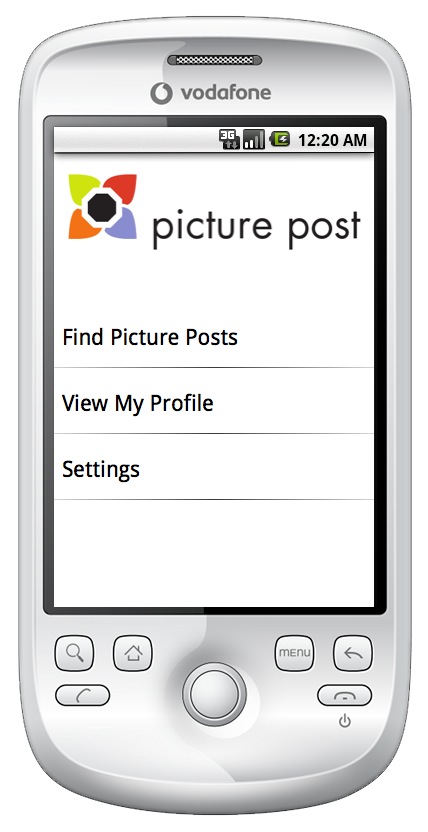 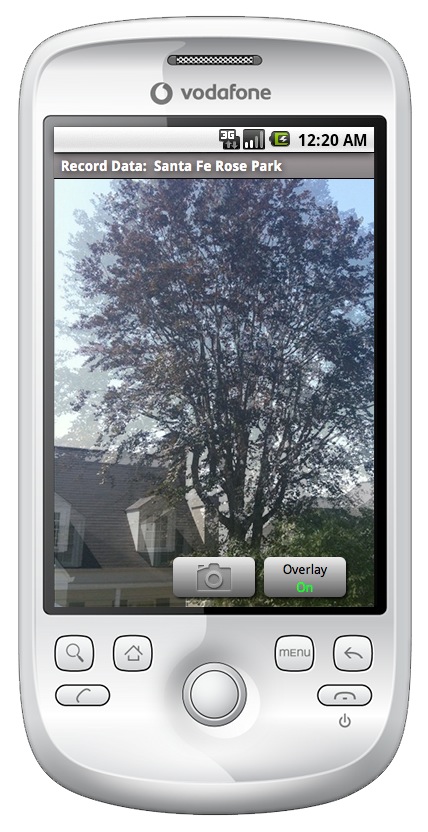 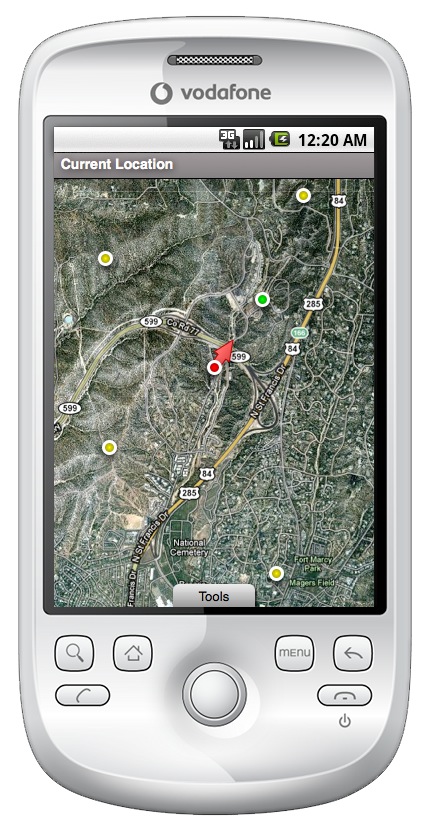 Leaf fall
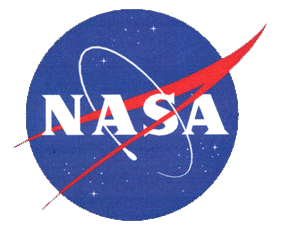 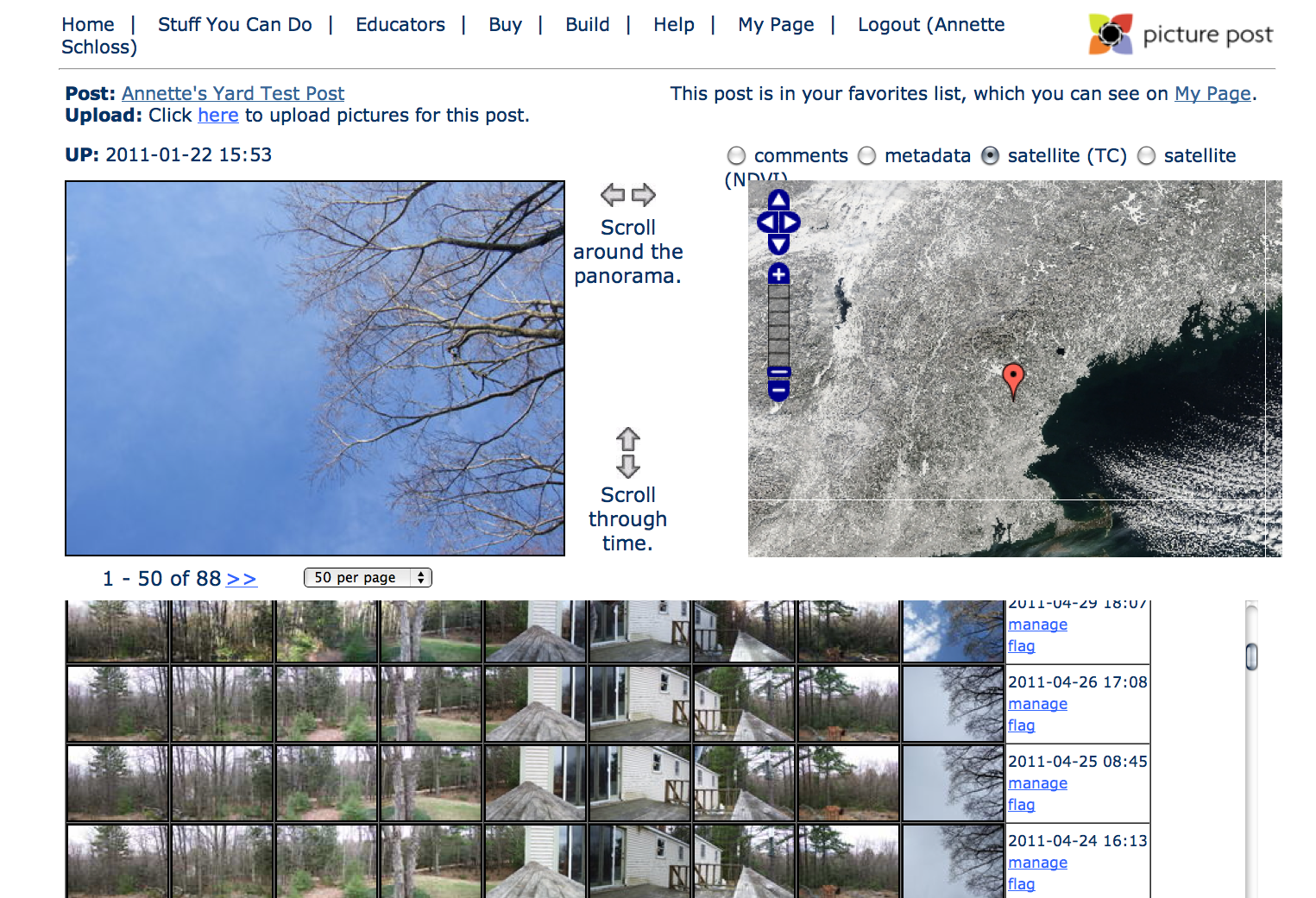 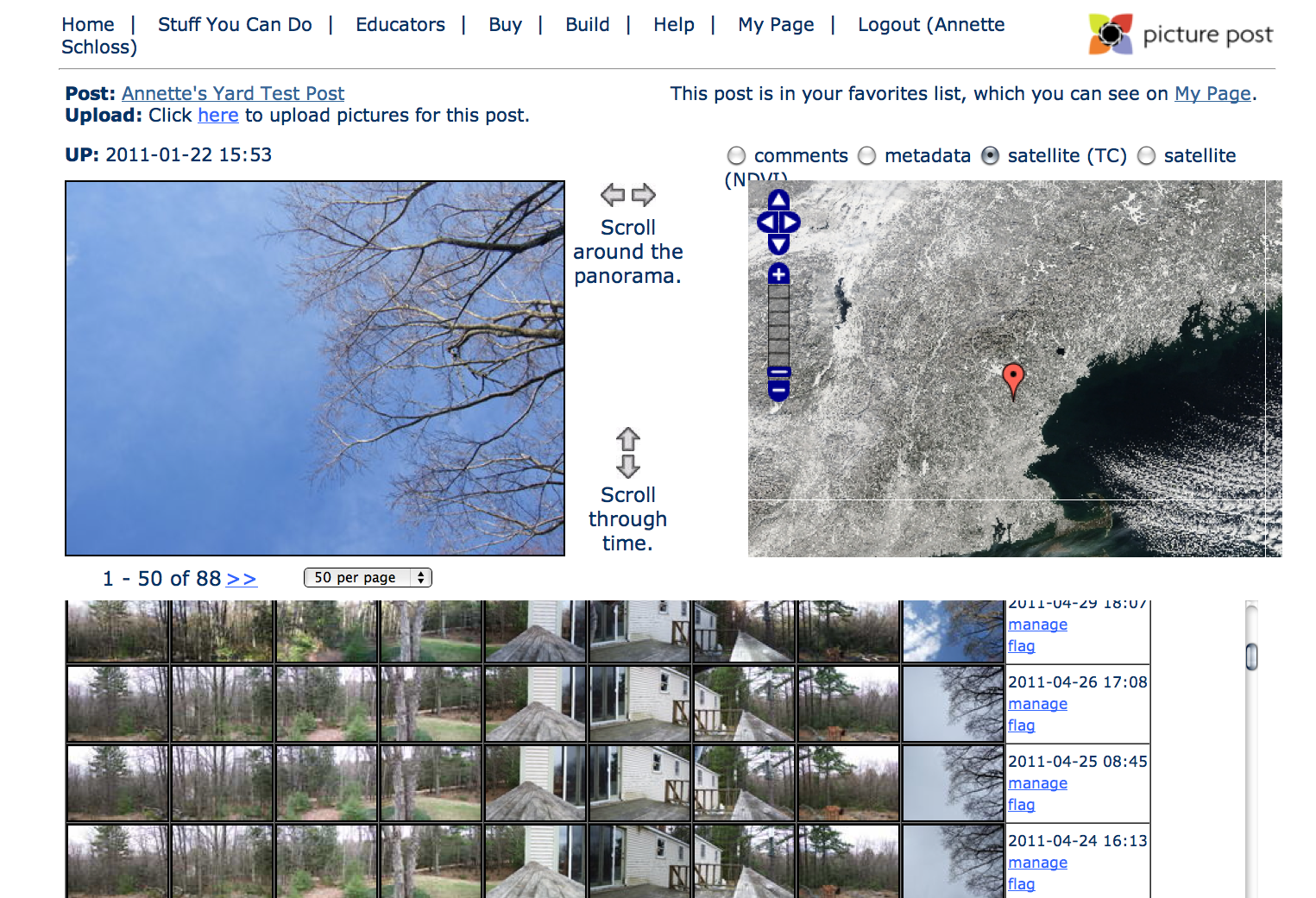 Winter dormancy
http://picturepost.unh.edu
DEW and Picture Post have been developed with support from NASA.
For more information, contact  Annette Schloss annette.schloss@unh.edu 
or Jeff Beaudry jbeaudry@usm.maine.edu
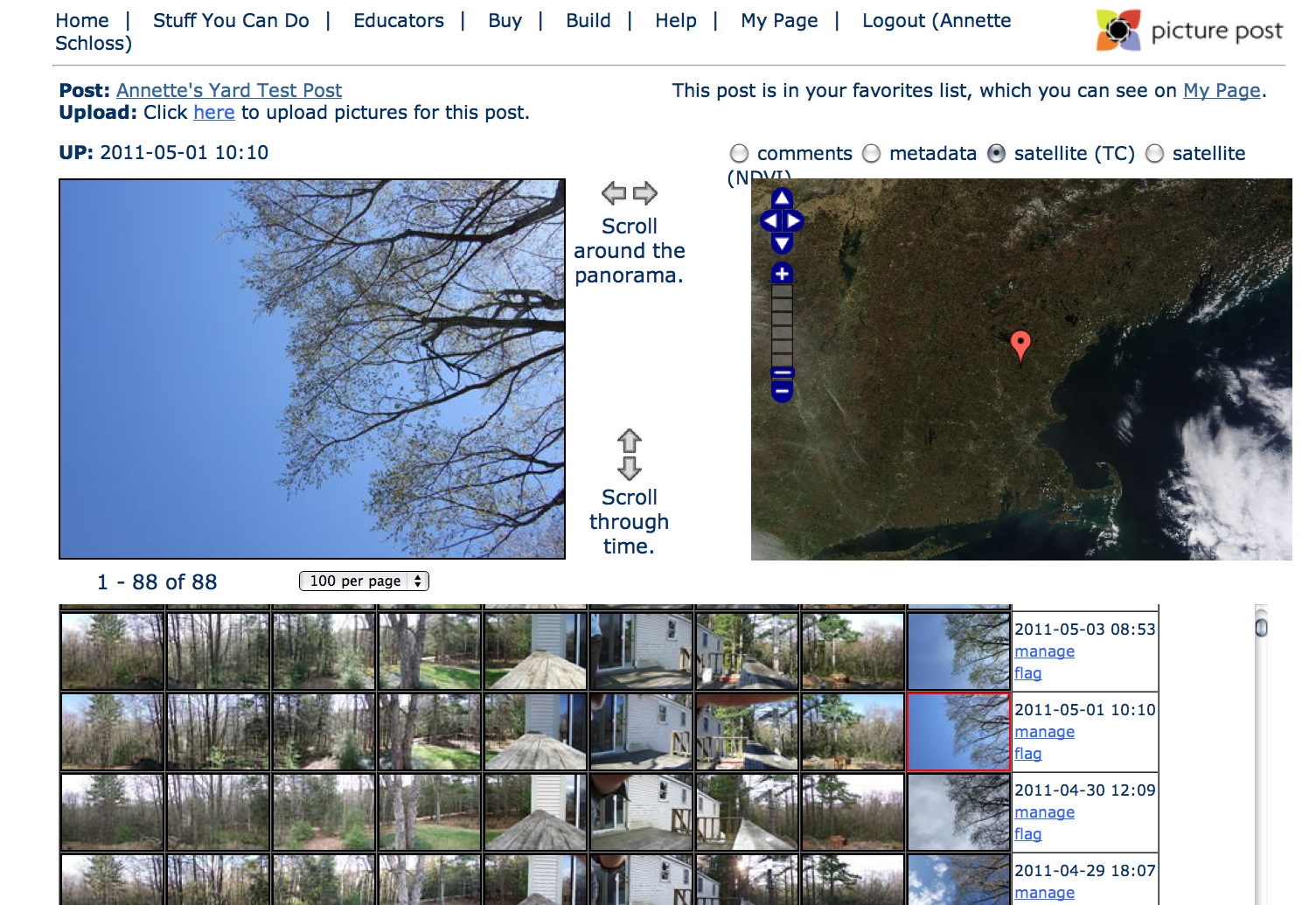 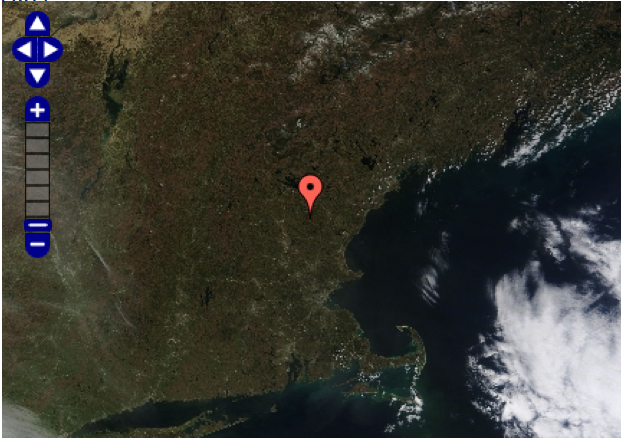 First leaf
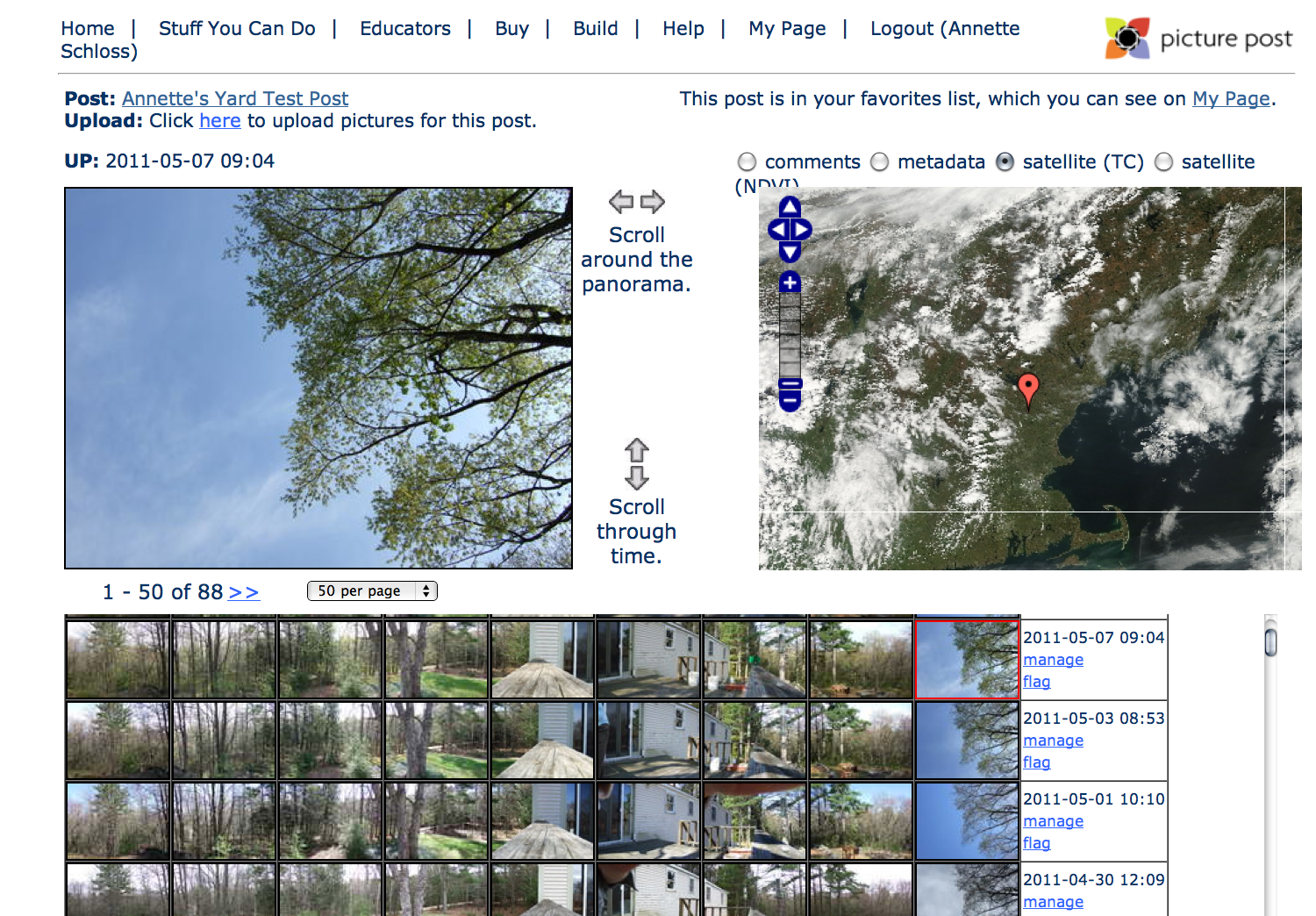 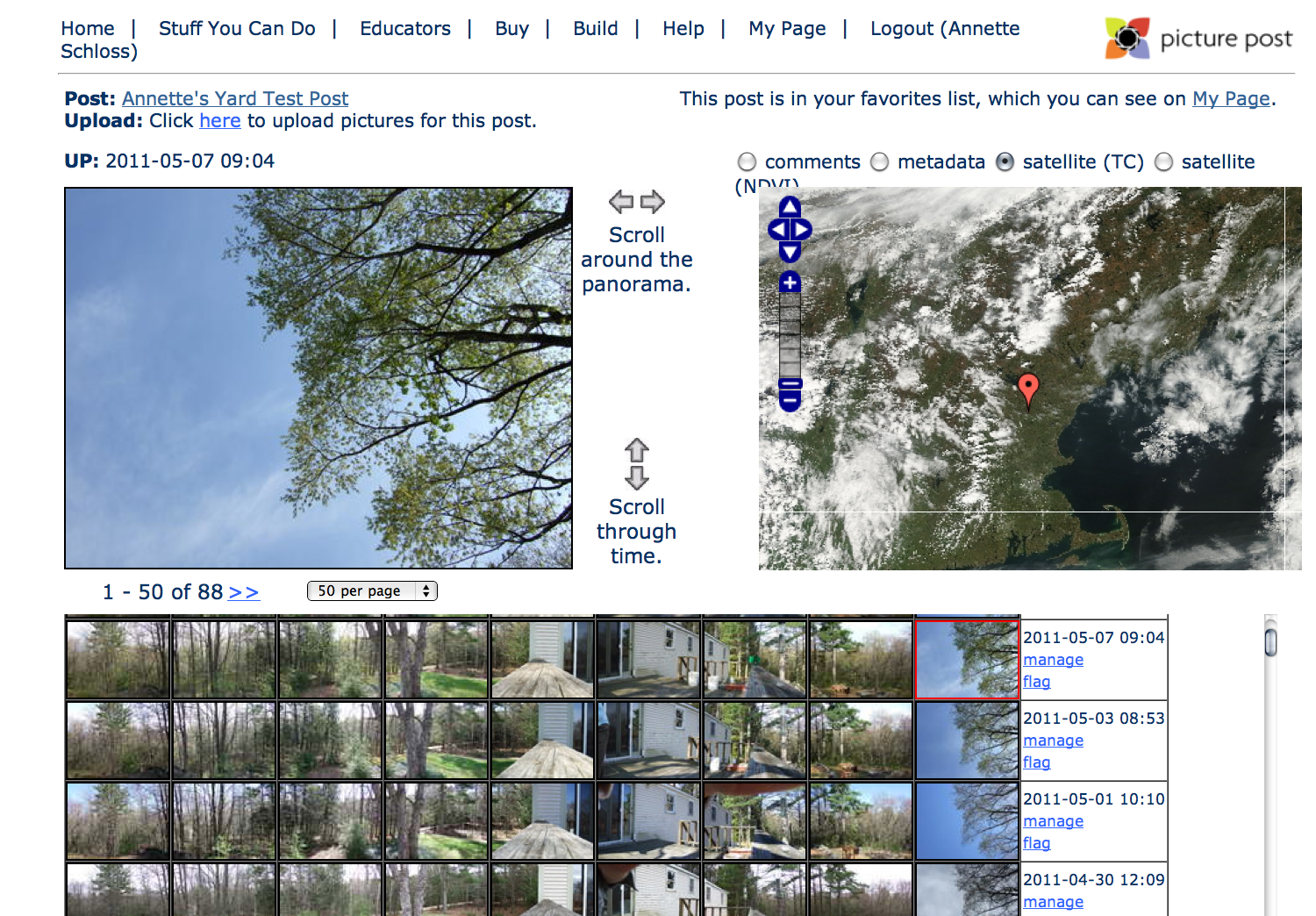 20% full leaf size